Do Now
All of these isotopes are radioactive.  Review all three nuclear stability factors.  Identify the factor that is most responsible for the nuclei's instability.
isotope
n/p
odd/even
Z ≤ 82
plutonium-240
arsenic-74
iodine-133
Do Now
All of these isotopes are radioactive.  Review all three nuclear stability factors.  Identify the factor that is most responsible for the nuclei's instability.
isotope
n/p
odd/even
Z ≤ 82
plutonium-240
e/e
no
arsenic-74
o/o
yes
iodine-133
o/e
yes
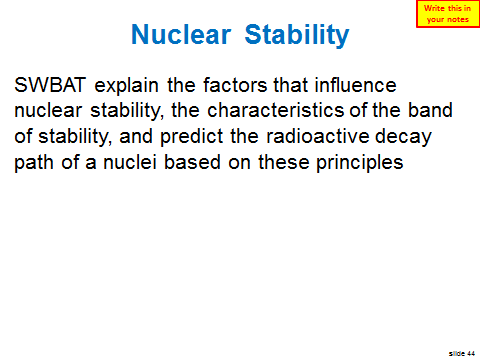 Last Class
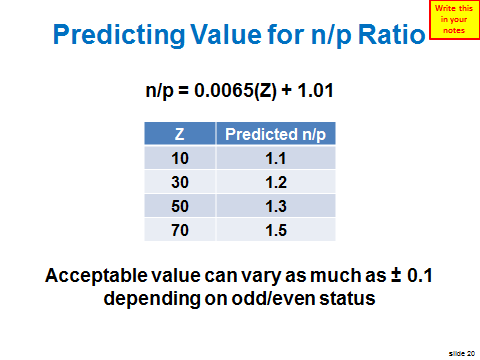 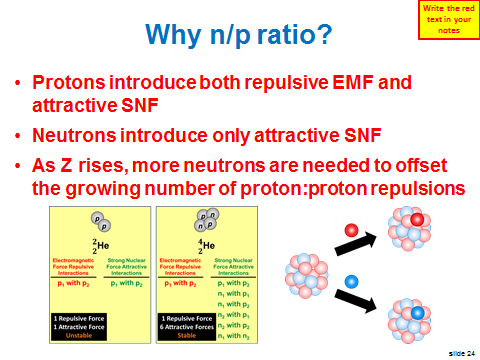 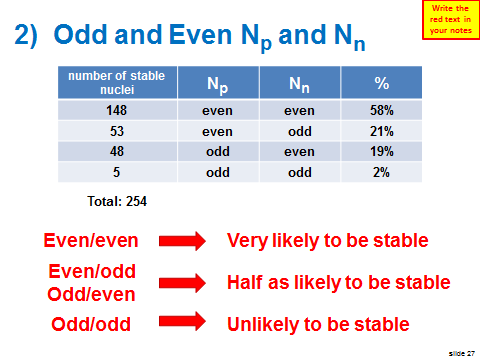 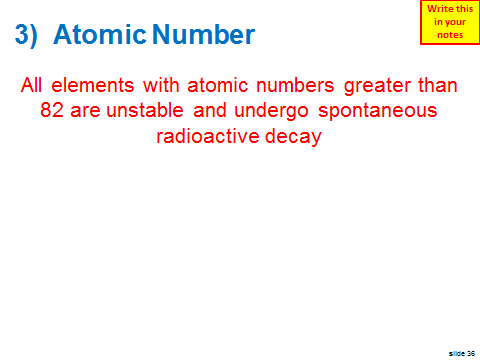 REVIEW
Nuclear  Stability
SWBAT explain the factors that influence nuclear stability, the characteristics of the band of stability, and predict the radioactive decay path of a nuclei based on these principles
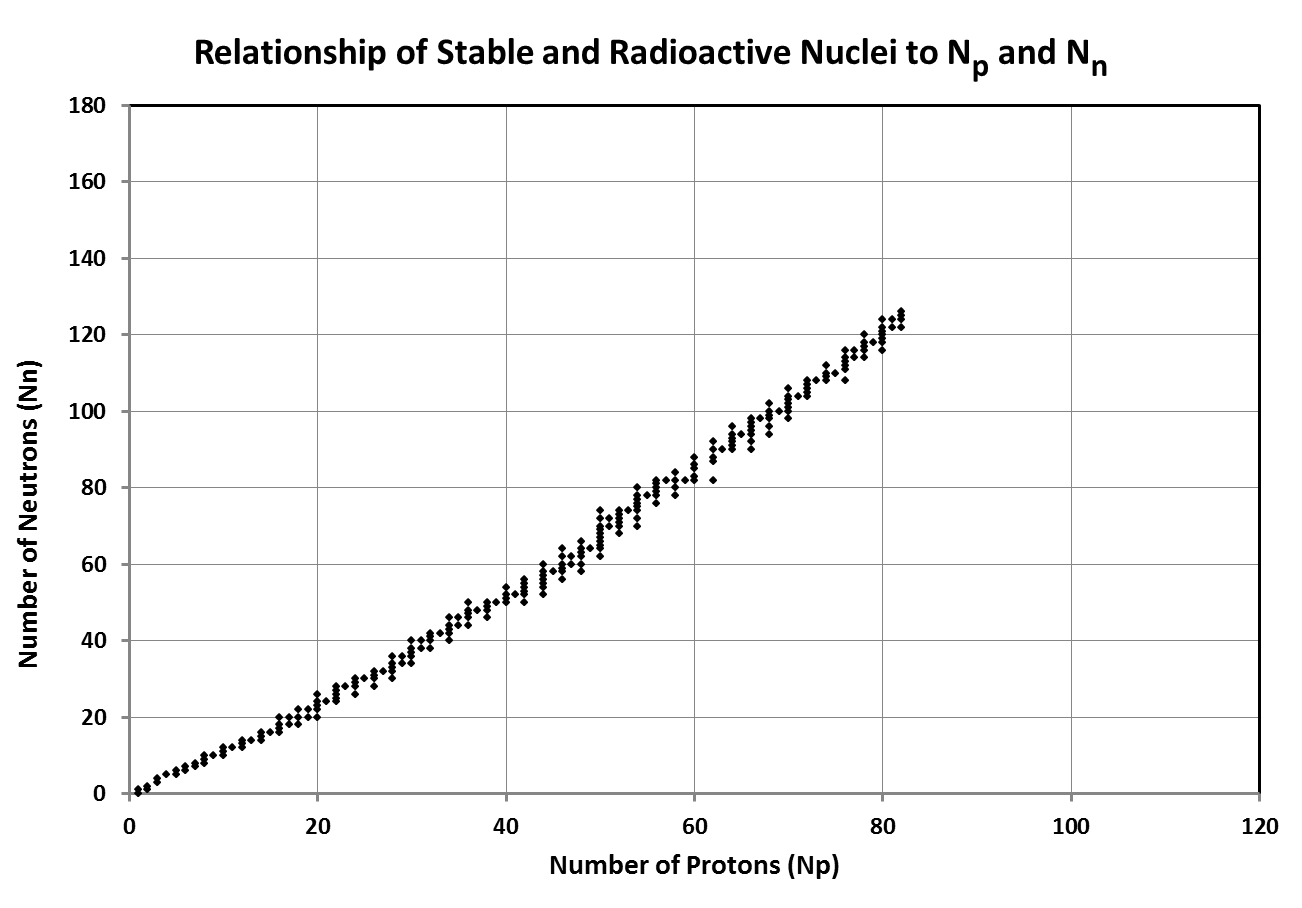 All of these nuclei are stable
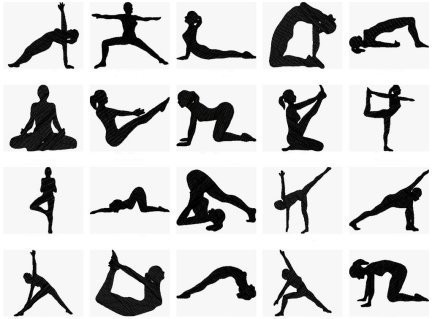 These 254 nuclei are collectively called the "band of stability"
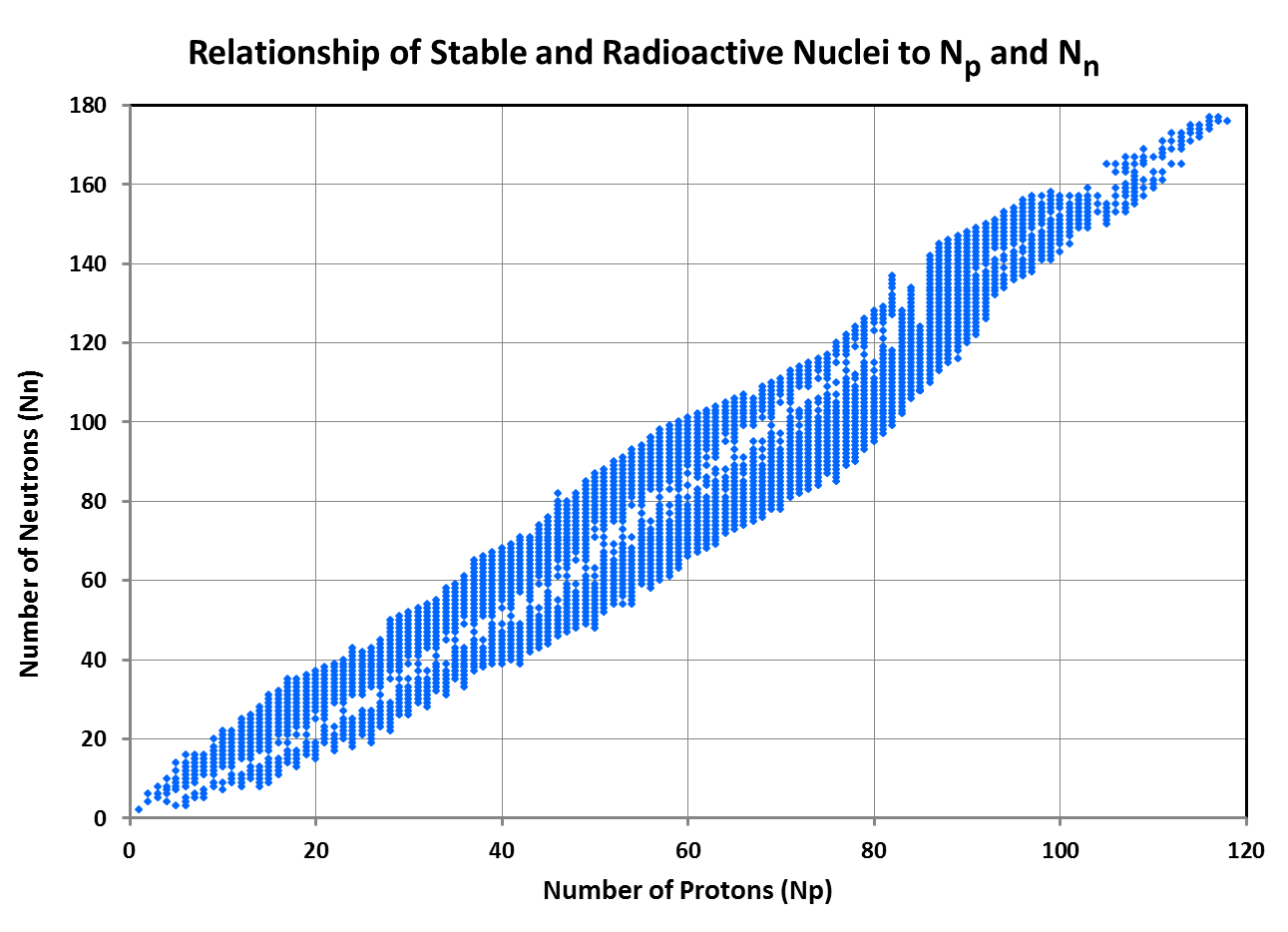 >3300 other nuclei are known
None of these other nuclei are stable
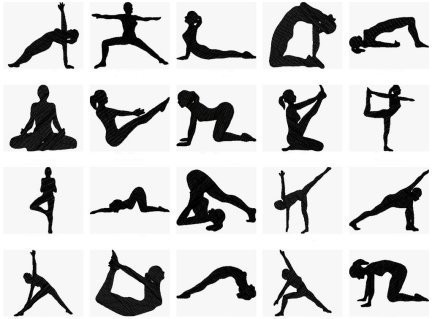 These spontaneously change their nuclei
What are they seeking by changing themselves?
Write this in your notes
The aim of radioactive decay is to make the nucleus more stable
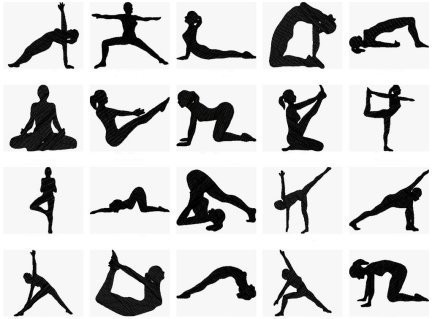 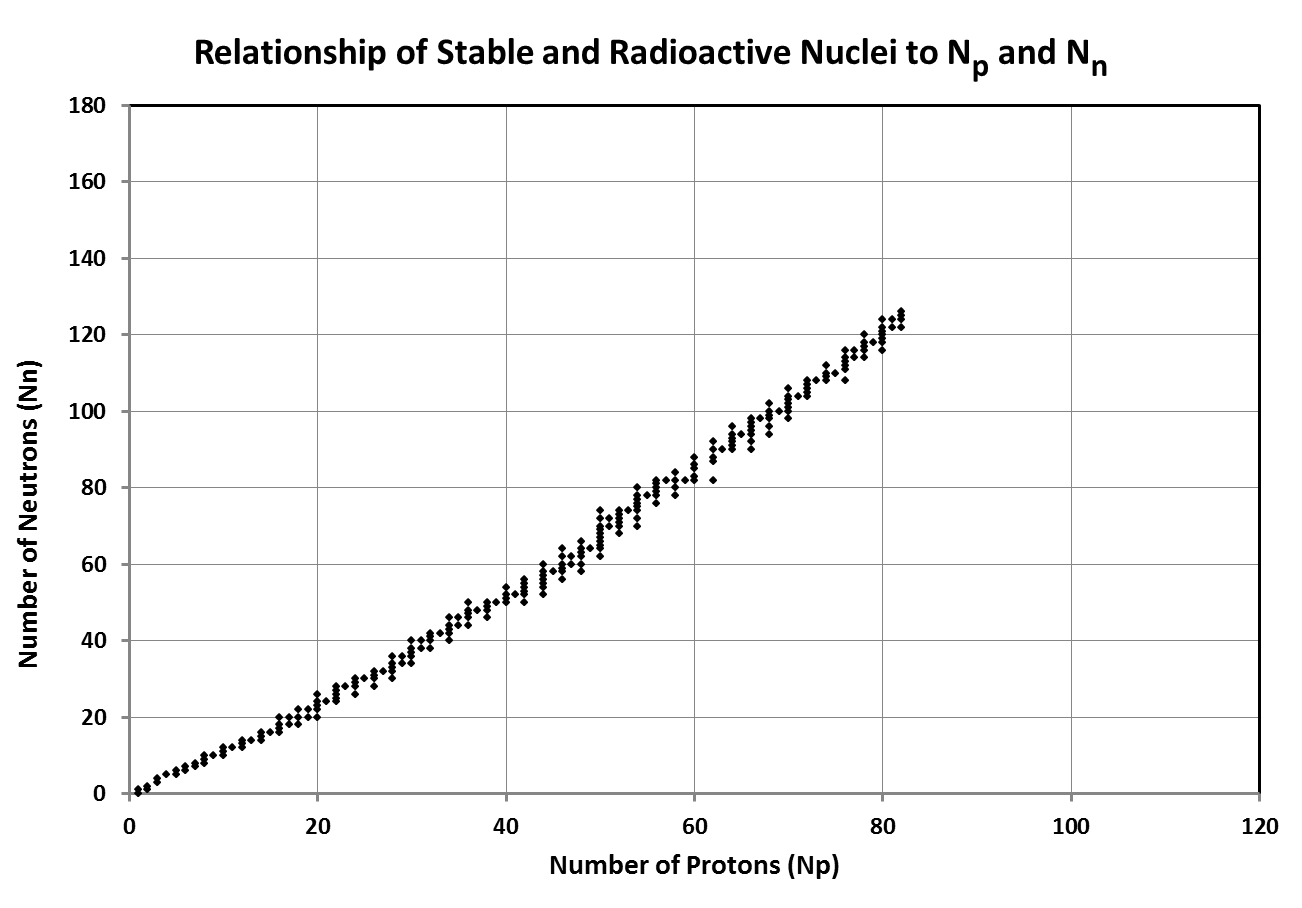 There is a distinct pattern to the types of radioactive decay that unstable nuclei use to make themselves more stable
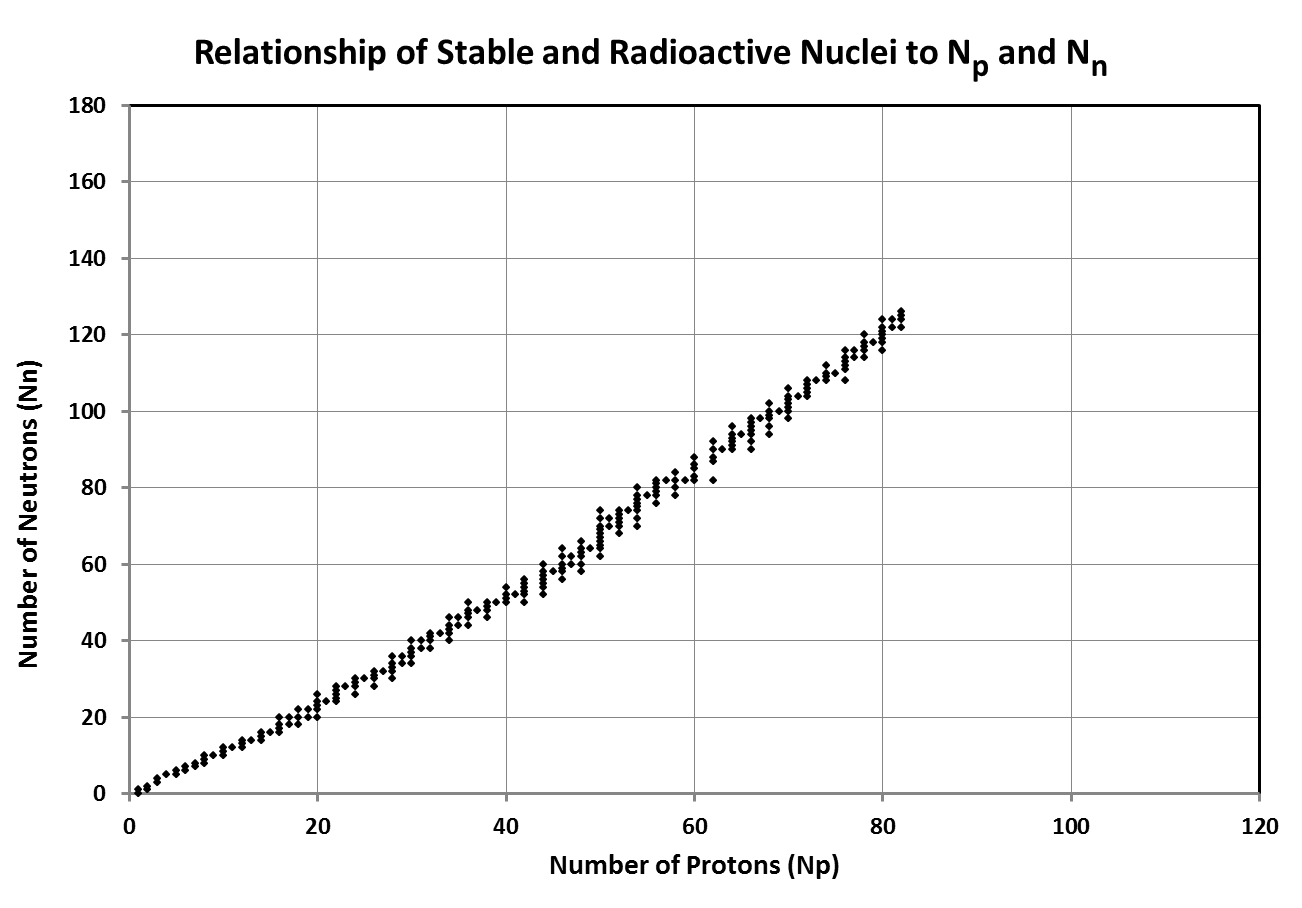 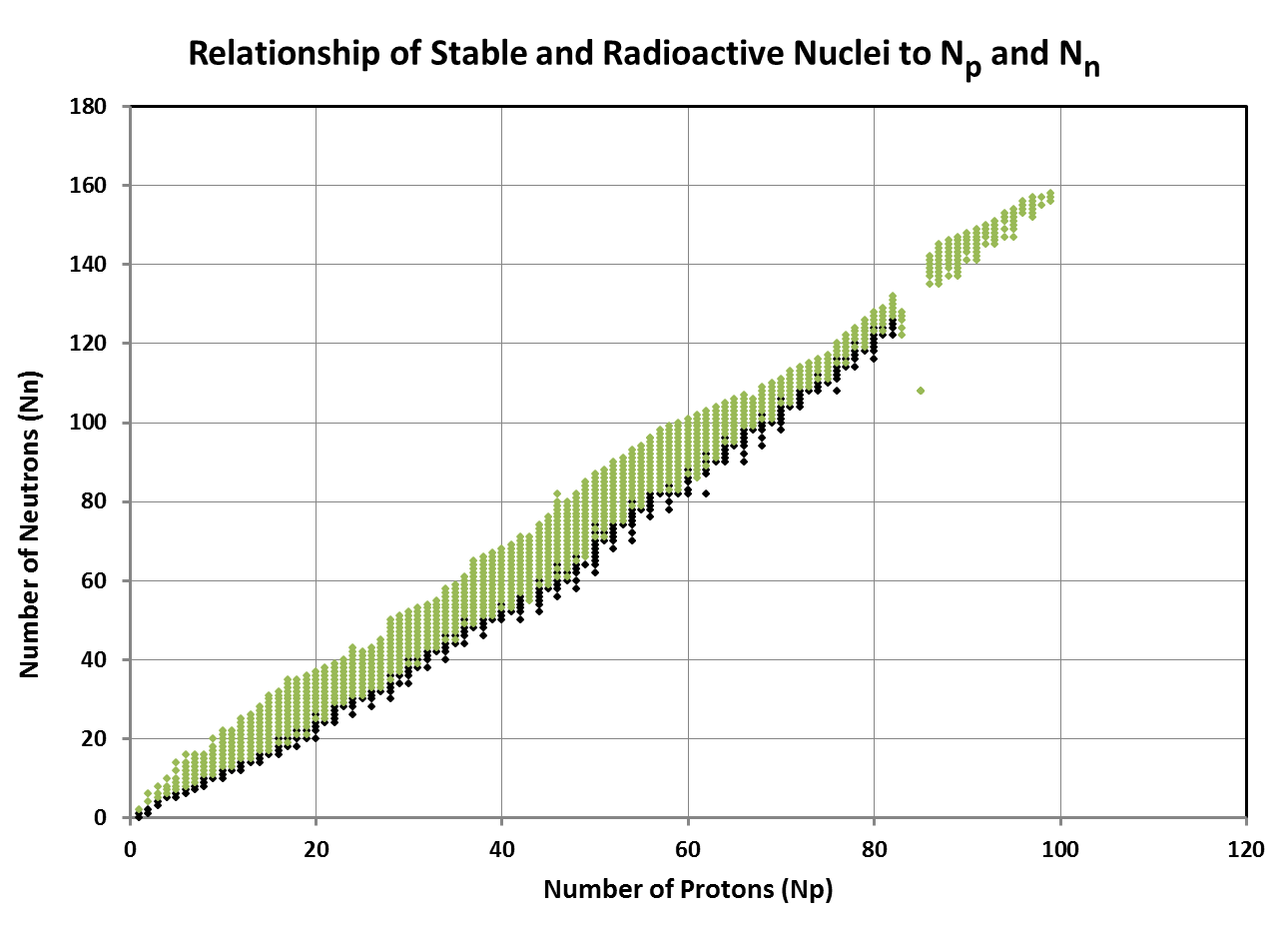 What is the pattern for beta minus decay?
stable
alpha
beta +
beta -
Nuclei that use beta minus decay are usually above the band of stability
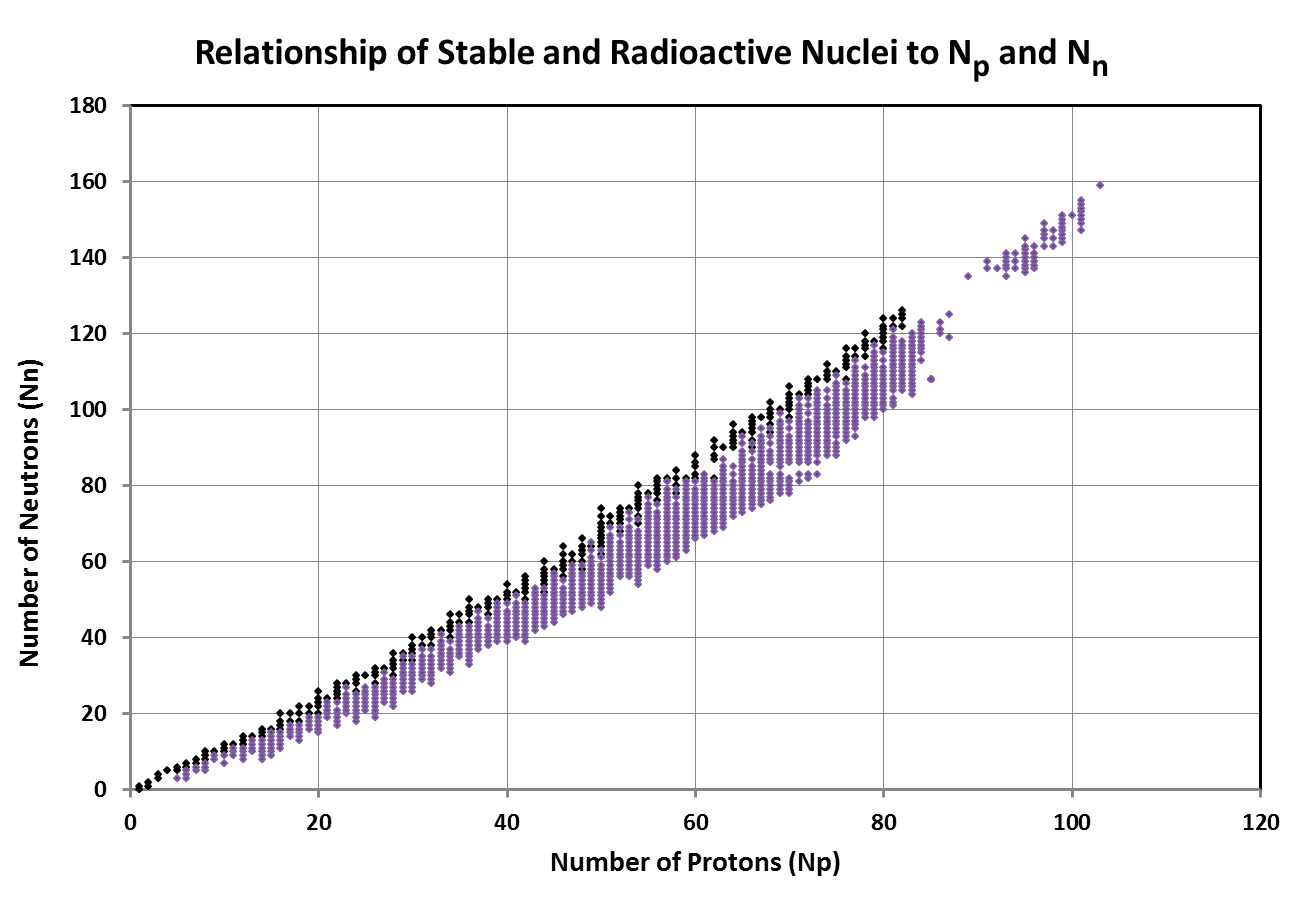 What is the pattern for beta plus decay?
stable
alpha
beta +
beta -
Nuclei that use beta plus decay are usually below the band of stability
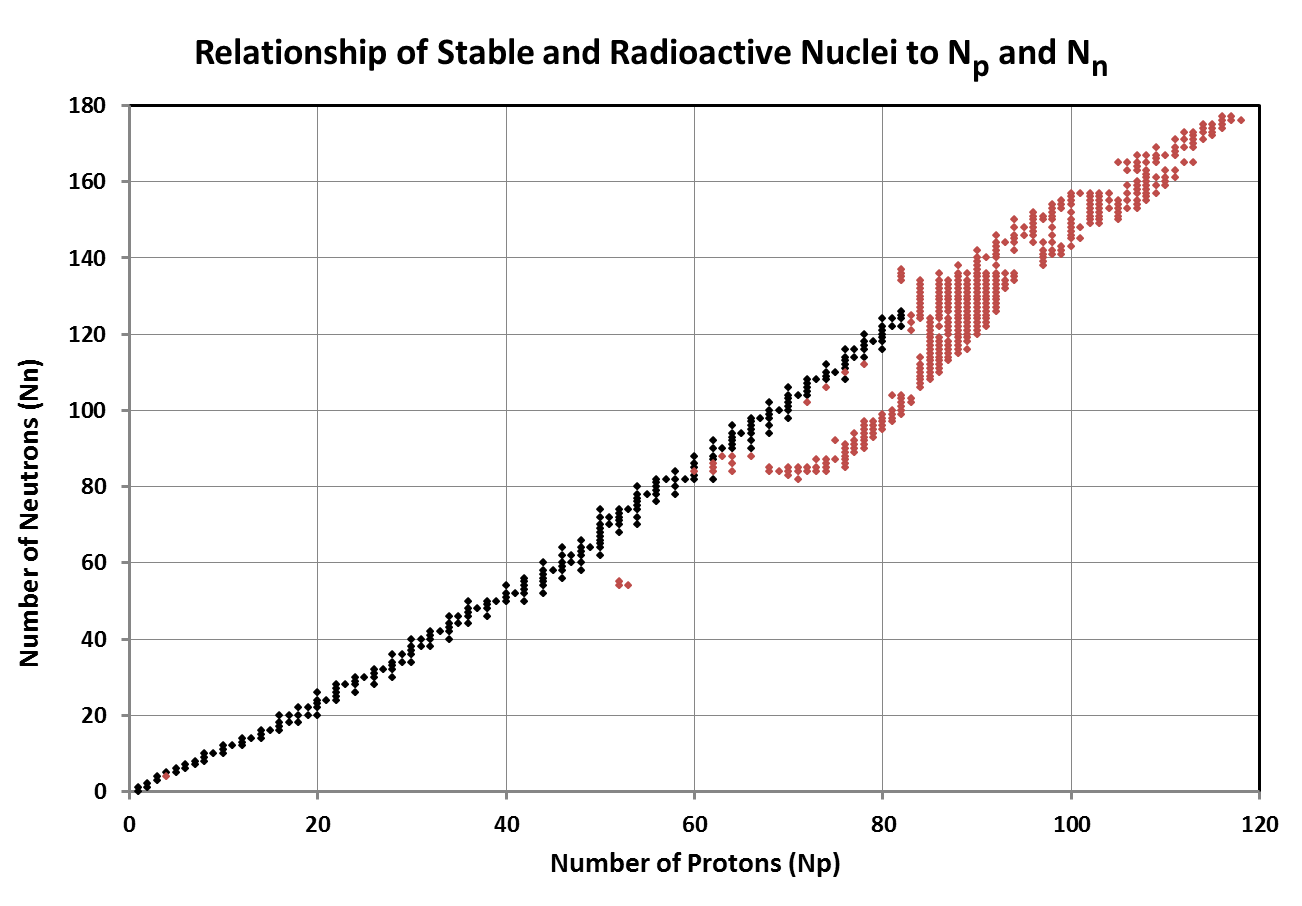 What is the pattern for alpha decay?
stable
alpha
beta +
beta -
Nuclei that use alpha decay are usually right of the band of stability
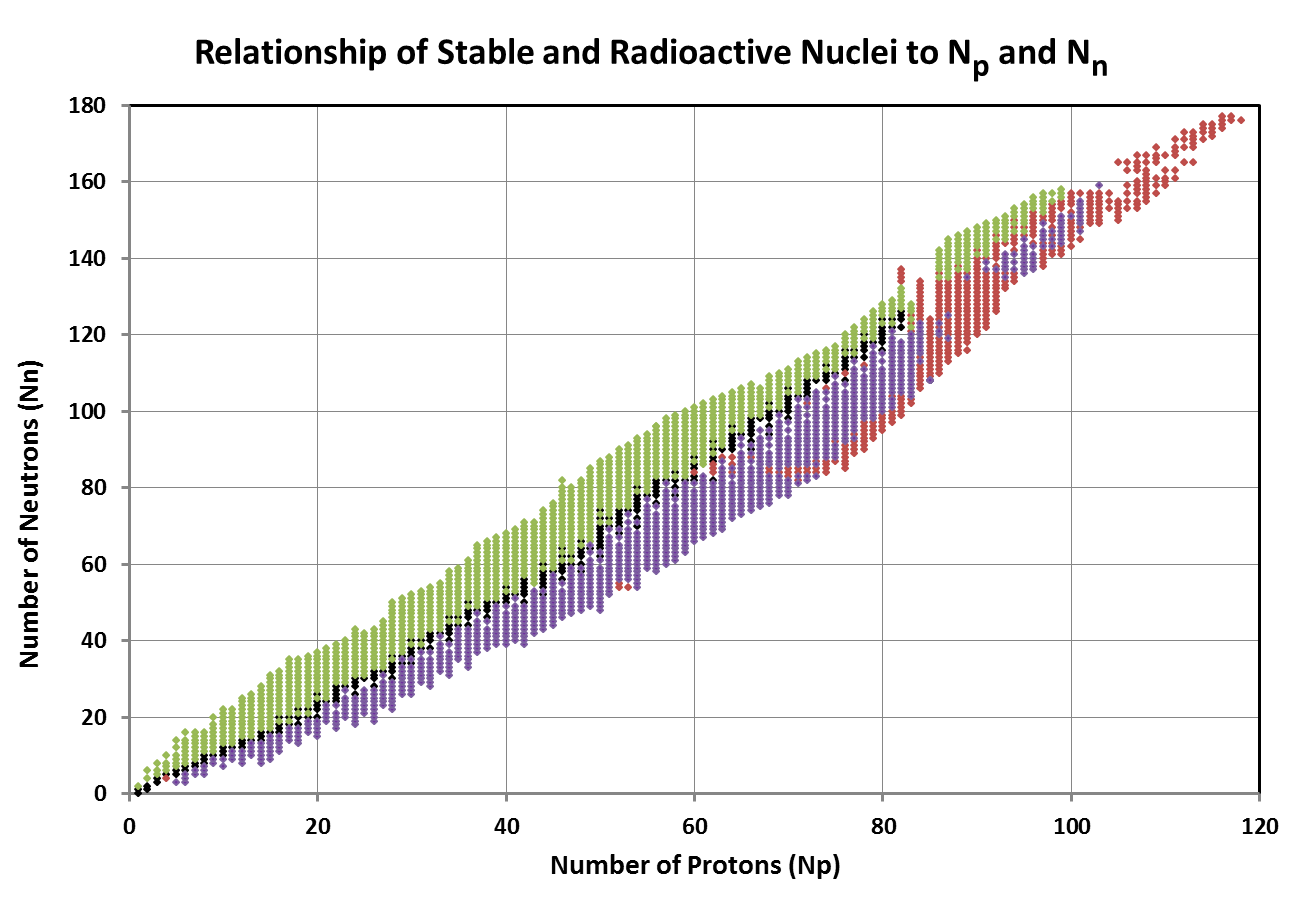 What explains this distinct pattern?
stable
alpha
beta +
beta -
Why the Pattern?
The aim of radioactive decay is to make the nucleus more stable
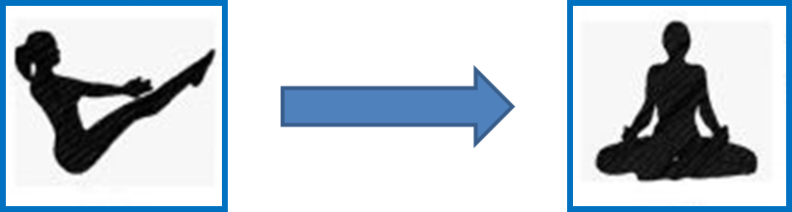 This suggests nuclei in similar regions of this graph:
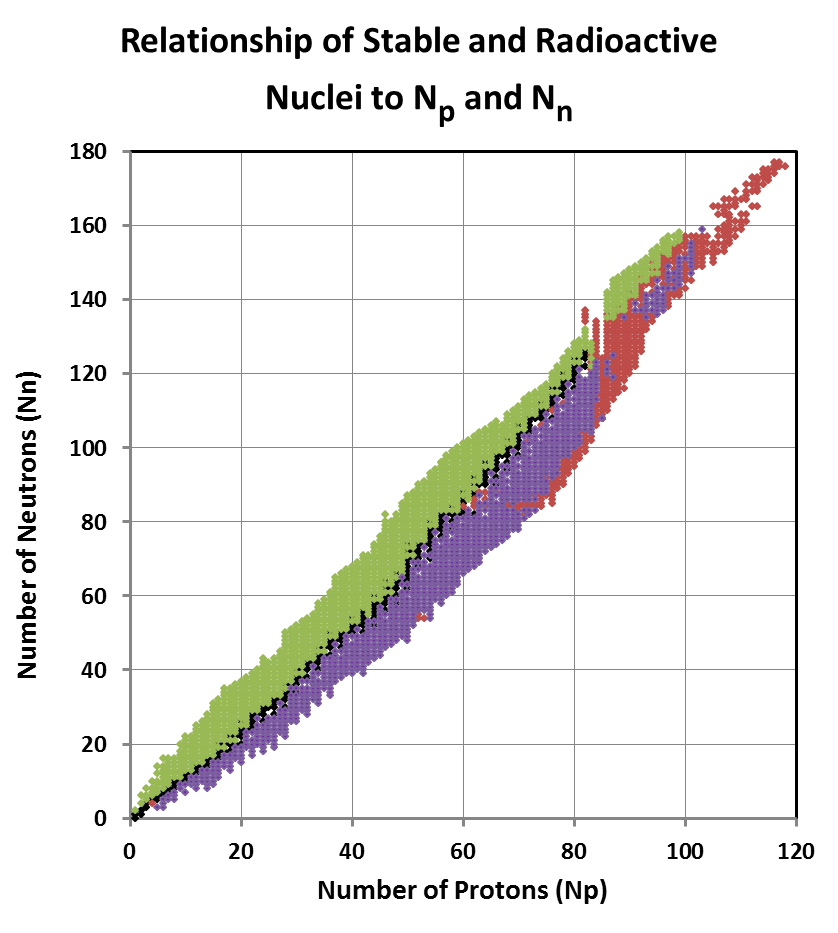 Are unstable for the same reason
Need to follow the same pathway to improve stability
Alpha Decay Example
a
p:
84
82
n:
126
124
J
J
n/p:
1.50
1.51
J
J
odd/even:
e/e
e/e
L
J
Z:
> 82
≤ 82
Polonium-210 used alpha decay to address instability caused by Z > 82
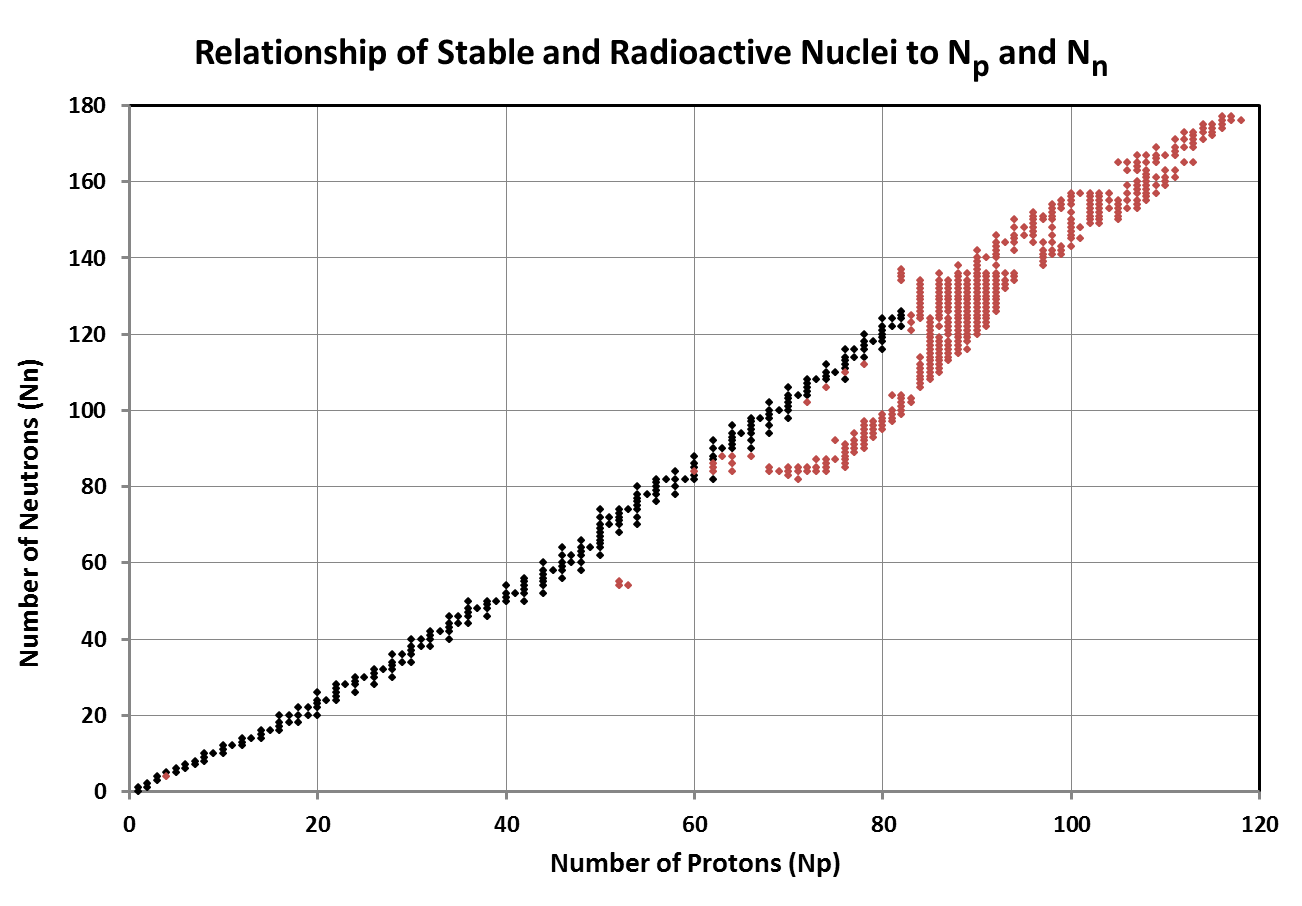 Nuclei that use alpha decay are usually right of the band of stability
Nuclei in this region need to get rid of protons and neutrons to reach the band of stability
stable
alpha
beta +
beta -
Alpha decay gets rid of 2 protons and 2 neutrons, so it is the favored pathway to stability
We need to summarizein a table
REVIEW
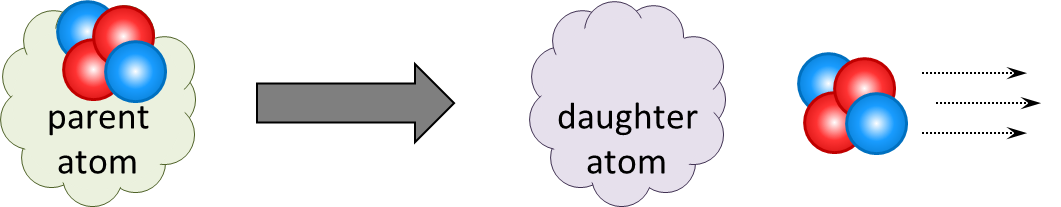 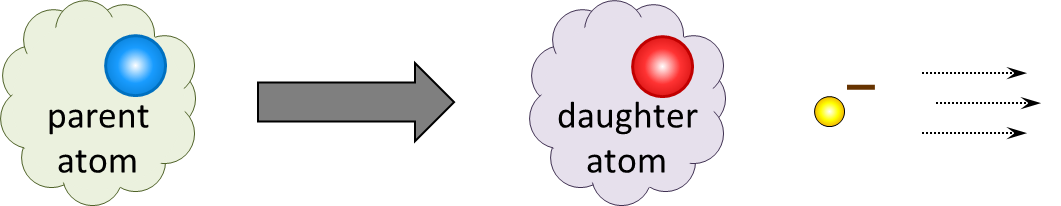 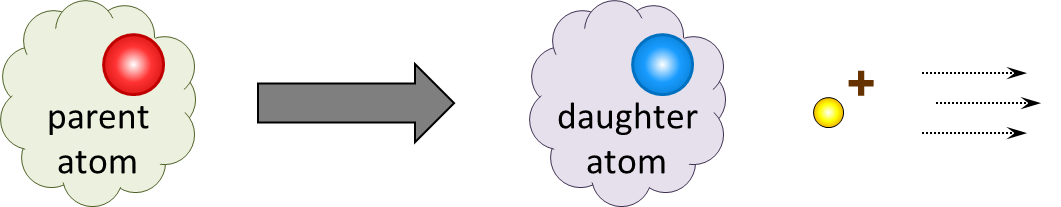 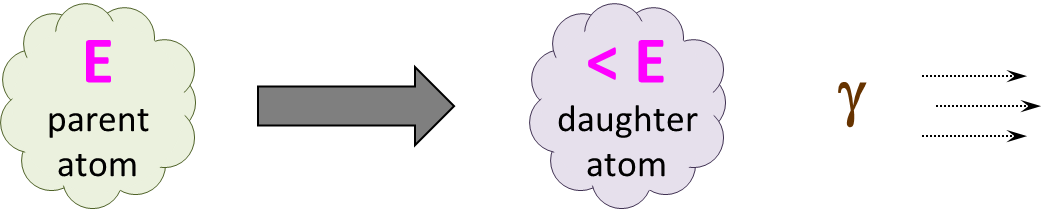 Write this in your notes
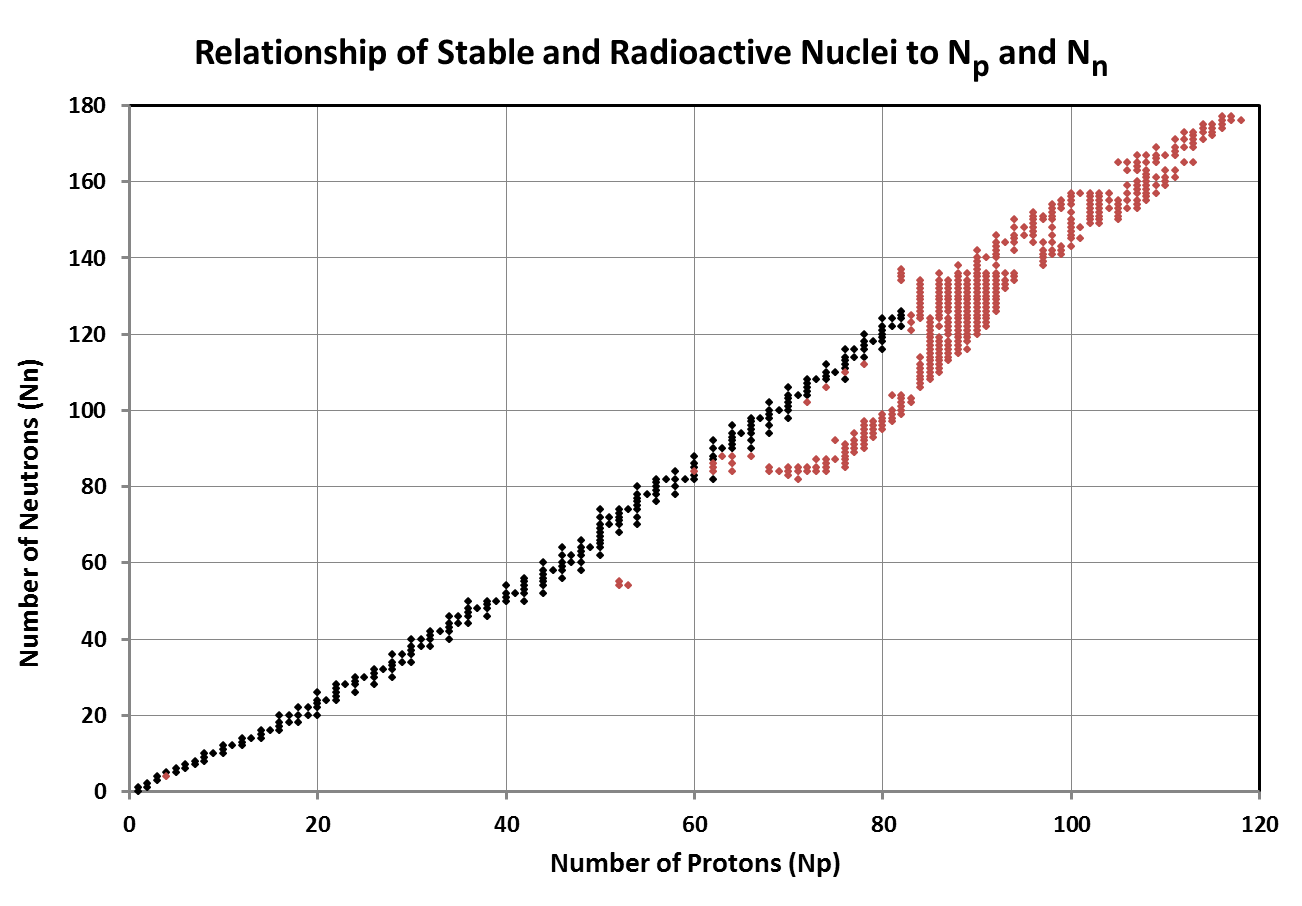 Nuclei that use alpha decay are usually right of the band of stability
Nuclei in this region need to get rid of protons and neutrons to reach the band of stability
stable
alpha
beta +
beta -
Alpha decay gets rid of 2 protons and 2 neutrons, so it is the favored pathway to stability
Write this in your notes
Predicted Decay Trends on Graph
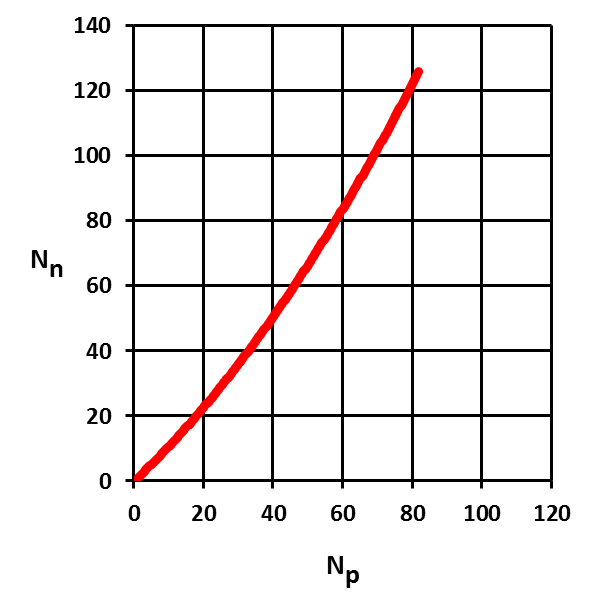 a
decay
Write this in your notes
Beta Minus Decay Example
b-
p:
61
n:
90
Is this an acceptable n/p ratio?
n/p:
1.48
odd/even:
o/e
Z:
≤ 82
Beta Minus Decay Example
b-
p:
61
n:
90
n/p:
1.48
odd/even:
o/e
Z:
≤ 82
Beta Minus Decay Example
b-
p:
61
n:
90
n/p:
1.48
odd/even:
o/e
61
1.40
1.35 – 1.45
Z:
≤ 82
Beta Minus Decay Example
b-
p:
61
n:
90
L
n/p:
1.48
odd/even:
o/e
Z:
≤ 82
Beta Minus Decay Example
b-
p:
61
62
n:
90
89
L
J
n/p:
1.48
1.44
K
K
odd/even:
o/e
e/o
J
J
Z:
≤ 82
≤ 82
Promethium-151 used beta minus decay to address instability caused by high n/p
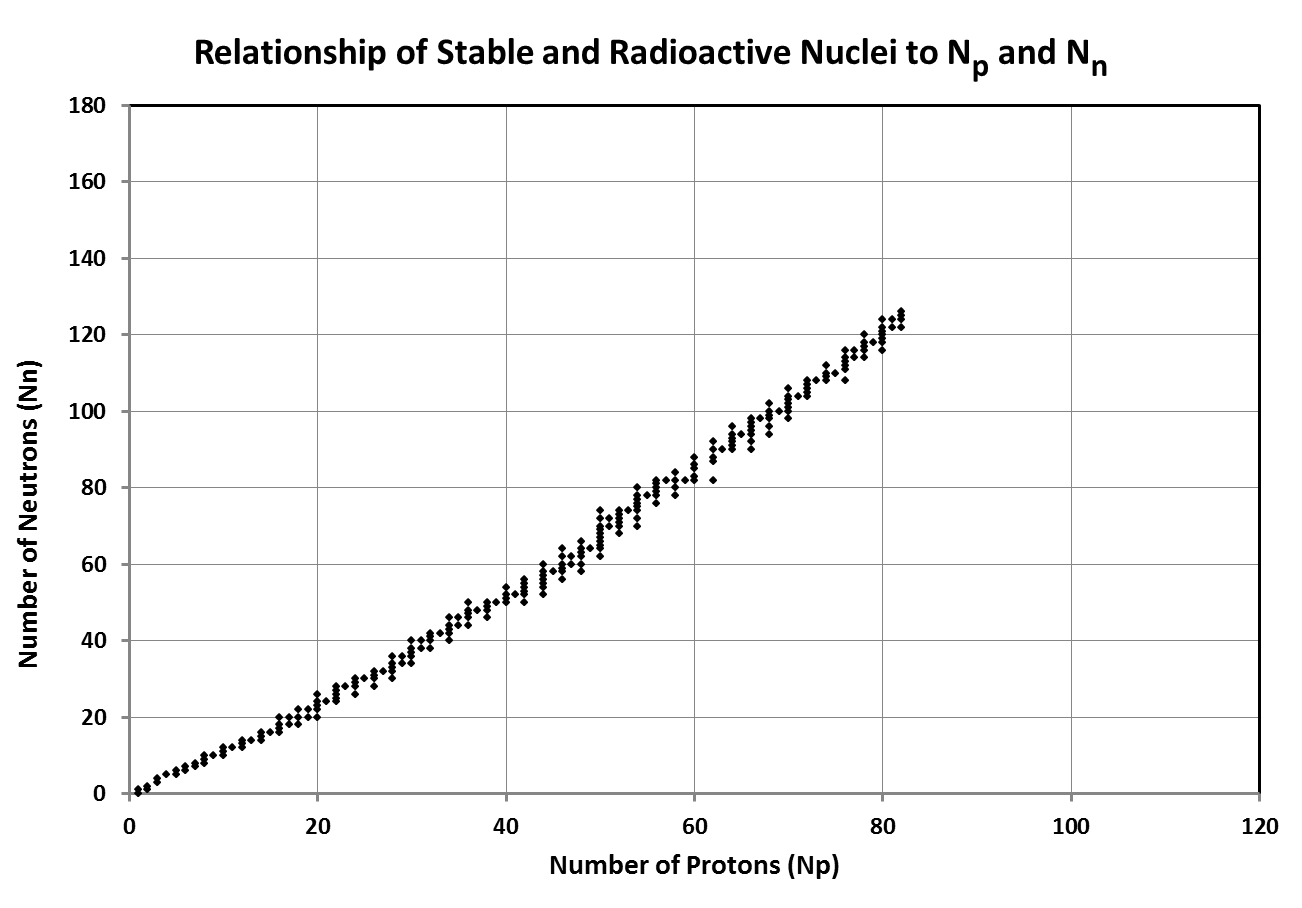 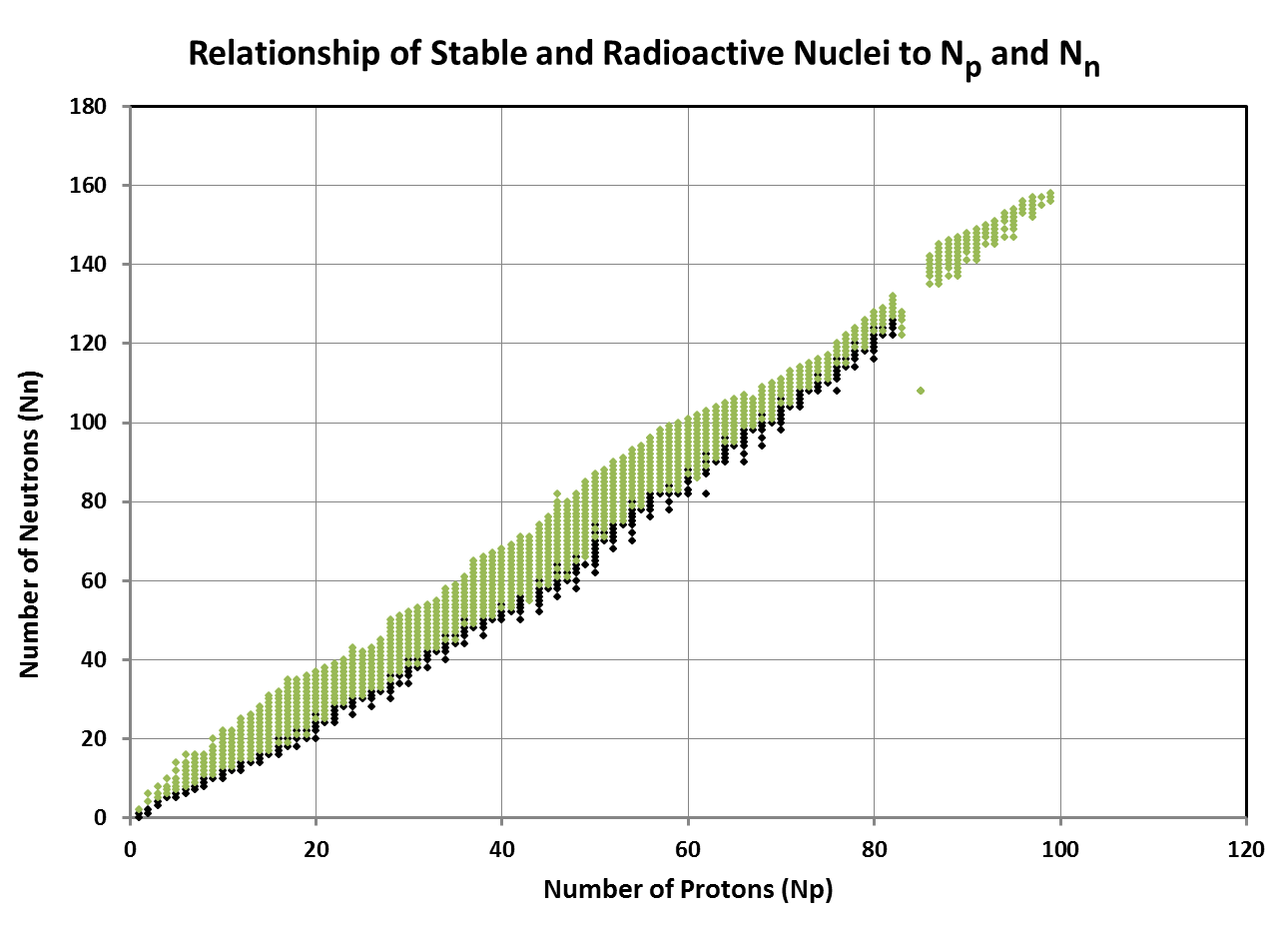 Nuclei that use beta minus decay are usually above the band of stability
stable
alpha
beta +
beta -
Nuclei in this region need to get rid of a neutron and/or add a proton
Beta decay converts a neutron to a proton, so it is the favored pathway to stability
Write this in your notes
Predicted Decay Trends on Graph
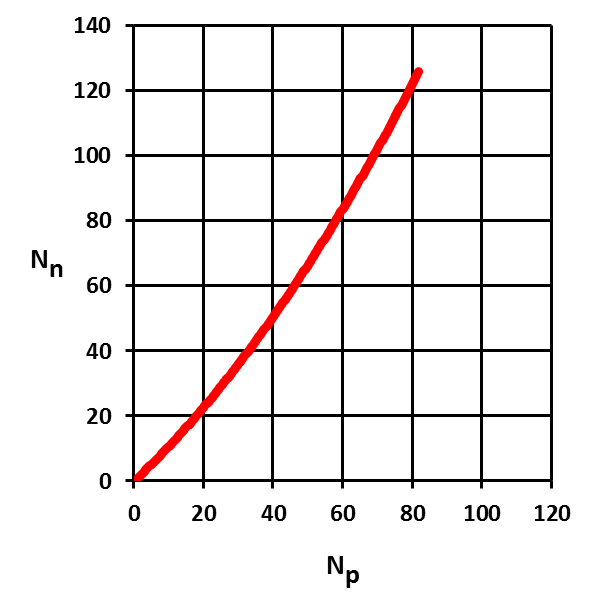 b-
decay
a
decay
Write this in your notes
Beta Plus Decay Example
b+
p:
21
n:
22
n/p:
1.05
odd/even:
o/e
Z:
≤ 82
Beta Plus Decay Example
b+
p:
21
n:
22
n/p:
1.05
21
1.15
1.10 – 1.20
odd/even:
o/e
Z:
≤ 82
Beta Plus Decay Example
b+
p:
21
20
n:
22
23
L
J
n/p:
1.05
1.15
K
K
odd/even:
o/e
e/o
J
J
Z:
≤ 82
≤ 82
Scandium-43 used beta plus decay to address instability caused by low n/p
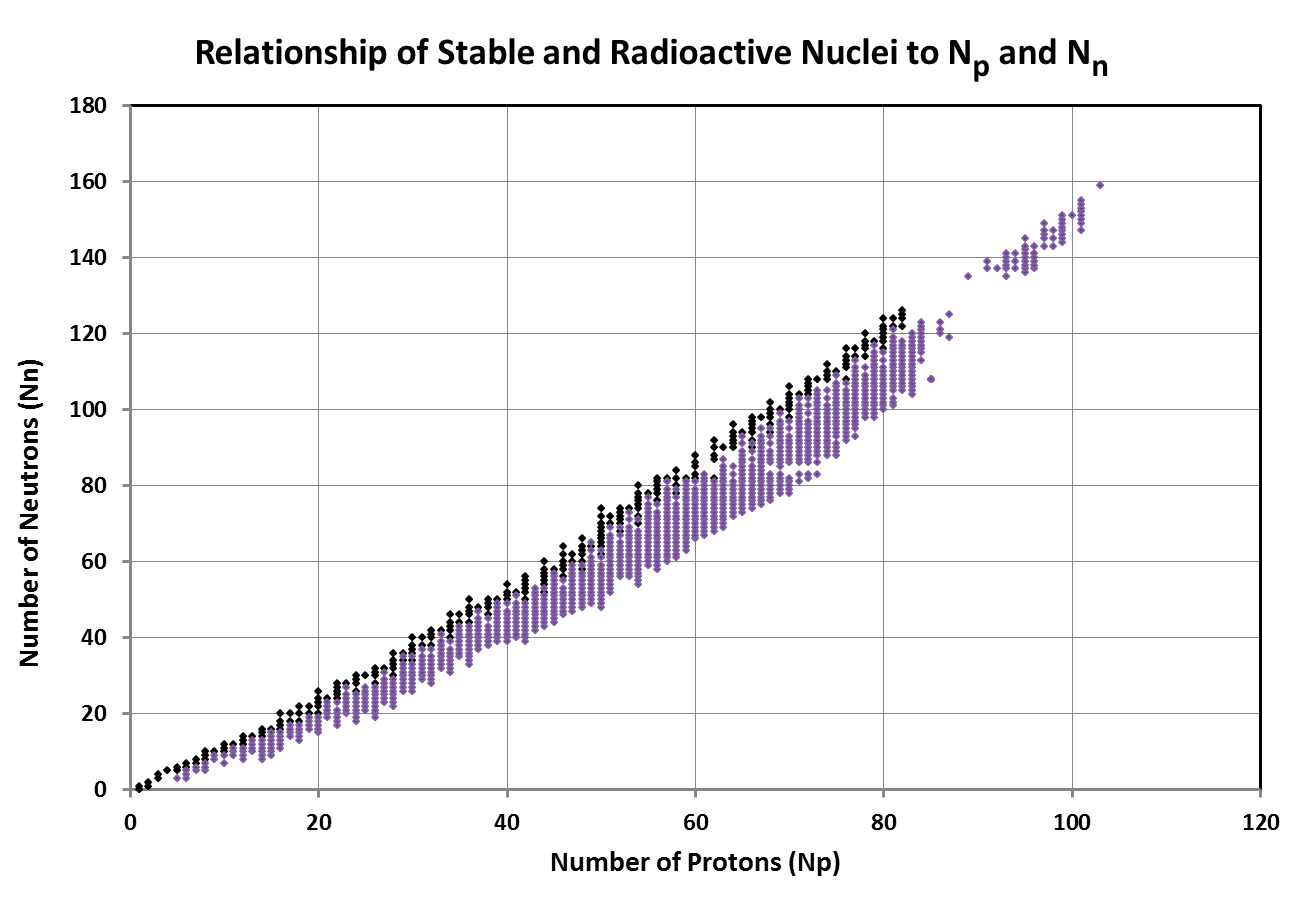 Nuclei that use beta plus decay are usually below the band of stability
stable
alpha
beta +
beta -
Nuclei in this region need to get rid of a proton and/or add a neutron
Beta plus decay converts a proton to a neutron, so it is the favored pathway to stability
Write this in your notes
Predicted Decay Trends on Graph
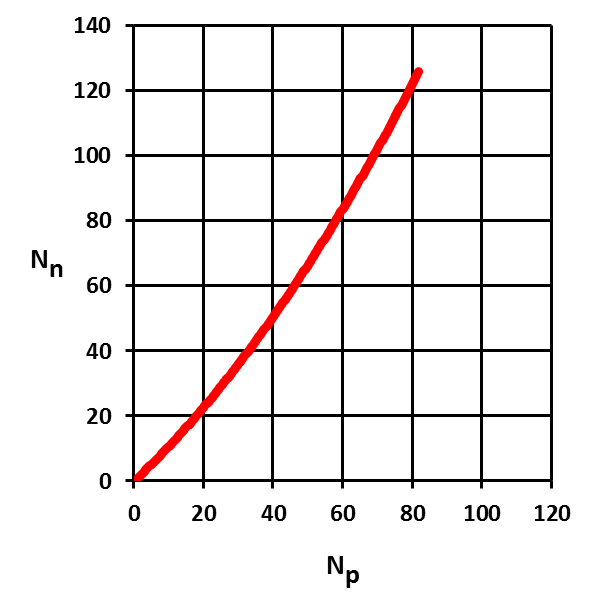 b-
decay
a
decay
b+
decay
Write this in your notes
Gamma Decay
Gamma decay involves the loss of energy without changes to protons & neutron number
As a result, we cannot determine the which nuclides will undergo gamma decay from the band of stability graph
Write this in your notes
Predicted Decay Trends on Graph
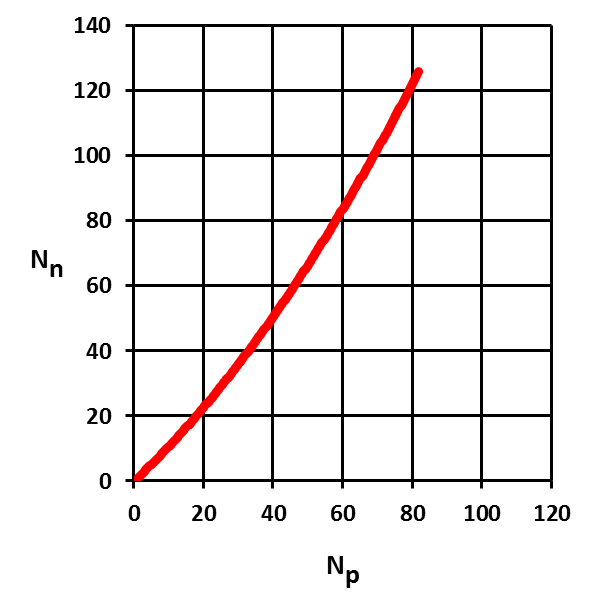 b-
decay
Write this in your notes
a
decay
b+
decay
Important Note
Write this in your notes
Sometimes a nuclei needs to go through multiple decay reactions before it is stable.
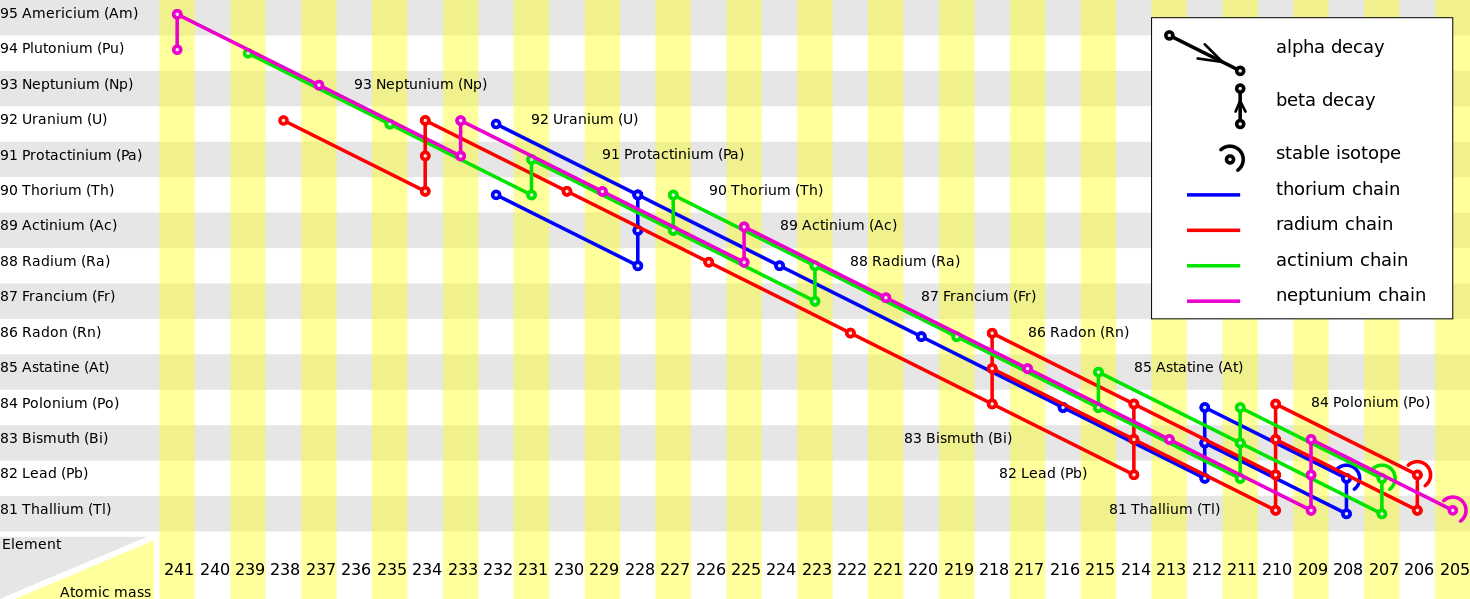 Unless I say otherwise, we will just determine the first decay expected from a nuclei
Nuclear Stability Problem 1
Manganese-58 is radioactive.
Analyze all three nuclear stability factors
Determine which factor(s) need to be altered
Predict the decay pathway & product
Reanalyze the three nuclear stability factors to determine if they are now acceptable.
Nuclear Stability Problem 1
b-
p:
25
26
n:
33
32
L
J
n/p:
1.32
1.23
L
J
odd/even:
o/o
e/e
J
J
Z:
≤ 82
≤ 82
Note that beta minus decay improved both n/p and odd/even
Nuclear Stability Problem 2
Antimony-114 is radioactive.
Analyze all three nuclear stability factors
Determine which factor(s) need to be altered
Predict the decay pathway & product
Reanalyze the three nuclear stability factors to determine if they are now acceptable.
Nuclear Stability Problem 2
b+
p:
51
50
n:
63
64
L
J
n/p:
1.24
1.28
L
J
odd/even:
o/o
e/e
J
J
Z:
≤ 82
≤ 82
Note that beta plus decay improved both n/p and odd/even
Optional Practice Problems
Do all 4 steps of analysis for the following isotopes:
fluorine-16
arsenic-76
bismuth-209
zirconium-93
gallium-66
Check for Understanding 1
Fluorine-16 is radioactive.
Analyze all three nuclear stability factors
Determine which factor(s) need to be altered
Predict the decay pathway & product
Reanalyze the three nuclear stability factors to determine if they are now acceptable.
Check for Understanding 1
b+
p:
9
8
n:
7
8
L
K
n/p:
0.78
1.00
L
J
odd/even:
o/o
e/e
J
J
Z:
≤ 82
≤ 82
This decay occurs in PET scanning
PET = Positron Emission Tomography
Check for Understanding 2
Arsenic-76 is radioactive.
Analyze all three nuclear stability factors
Determine which factor(s) need to be altered
Predict the decay pathway & product
Reanalyze the three nuclear stability factors to determine if they are now acceptable.
Check for Understanding 2
b-
p:
33
34
n:
43
42
L
J
n/p:
1.30
1.24
L
J
odd/even:
o/o
e/e
J
J
Z:
≤ 82
≤ 82
Check for Understanding 3
Bismuth-209 is radioactive.
Analyze all three nuclear stability factors
Determine which factor(s) need to be altered
Predict the decay pathway & product
Reanalyze the three nuclear stability factors to determine if they are now acceptable.
Check for Understanding 3
a
p:
83
81
n:
126
124
J
J
n/p:
1.52
1.53
K
K
odd/even:
o/e
o/e
L
J
Z:
> 82
< 81
Check for Understanding 4
Zirconium-93 is radioactive.
Analyze all three nuclear stability factors
Determine which factor(s) need to be altered
Predict the decay pathway & product
Reanalyze the three nuclear stability factors to determine if they are now acceptable.
Check for Understanding 4
b-
p:
40
41
n:
53
52
L
J
n/p:
1.33
1.27
K
K
odd/even:
e/o
o/e
J
J
Z:
≤ 82
≤ 82
Check for Understanding 5
Gallium-66 is radioactive.
Analyze all three nuclear stability factors
Determine which factor(s) need to be altered
Predict the decay pathway & product
Reanalyze the three nuclear stability factors to determine if they are now acceptable.
Check for Understanding 5
b+
p:
31
30
n:
35
36
L
J
n/p:
1.13
1.20
L
J
odd/even:
o/o
e/e
J
J
Z:
≤ 82
≤ 82